КИБЕРБУЛЛИНГ ‒ УГРОЗА СОВРЕМЕННОМУ ПОКОЛЕНИЮ
Выполнили:
Анкудинов Иван
Фалалеев Алексей
Актуальность
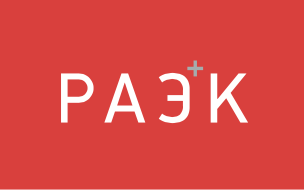 2017-2018гг.
44%
46%
Наблюдали агрессивное онлайн-поведение
Получали агрессивные сообщения
48%
23%
Стали жертвами кибершантажа
Получали угрозы физической расправы
Актуальность
Доступность Интернета позволяет постоянно пользоваться социальными сетями, что дает возможность злоумышленникам беспрепятственно заниматься травлей. Это может привести подростков к разнообразным печальным последствиям. 
В данный момент крайне мало внимания уделяется данной проблеме: нет системы обучения специалистов противодействию буллингу и кибербуллингу, практически не поводится профилактической работы с детьми и подростками.
Актуальность
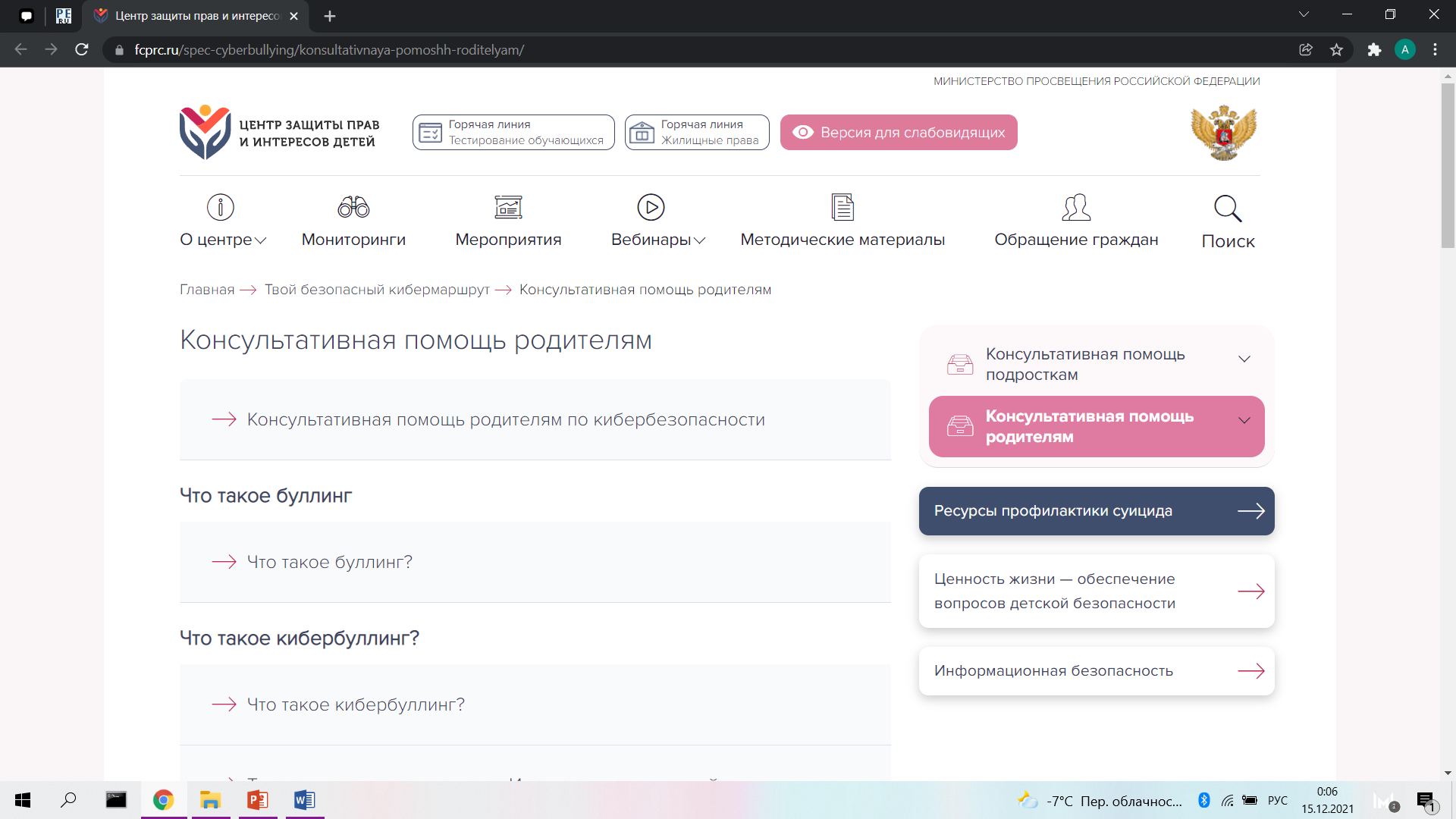 Цель, объект, предмет
Цель проекта: создание условий по профилактике кибербуллинга и устранению его последствий для личности школьника.

Объект проекта: кибербуллинг среди школьников.

Предмет проекта: повышение уровня кибербуллинга среди школьников.
Задачи
сбор и анализ литературы по проблеме кибербуллинга среди школьников, разработка опроса и его проведение;
информирование родителей школьников  о феномене «кибербуллинга» и его последствиях на личность; 
проведение профилактической работы со школьниками 5-11 классов города Нижний Тагил;
разработка рекомендаций для образовательных организаций по распознаванию кибербуллинга и оказания помощи пострадавшим подросткам.
Реализация
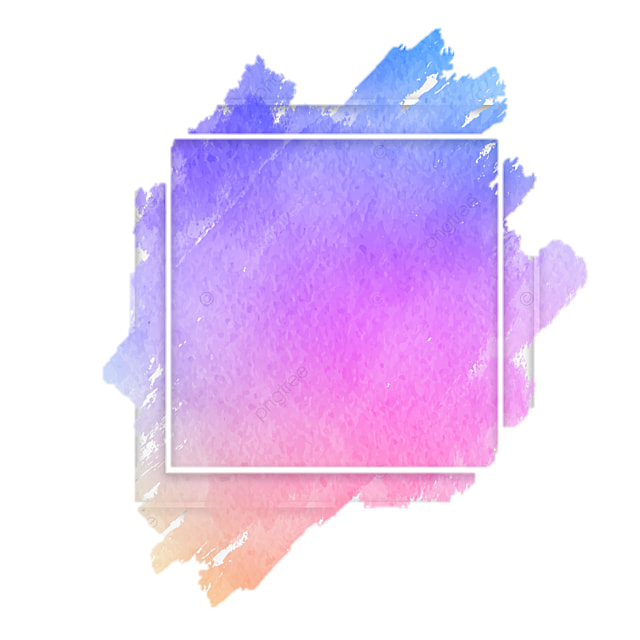 Участники:
Руководитель проекта
Разработчики проекта
Психологи
Сотрудники и учителя школ
Сроки:
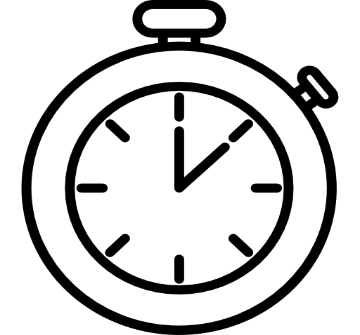 1 год
1 этап
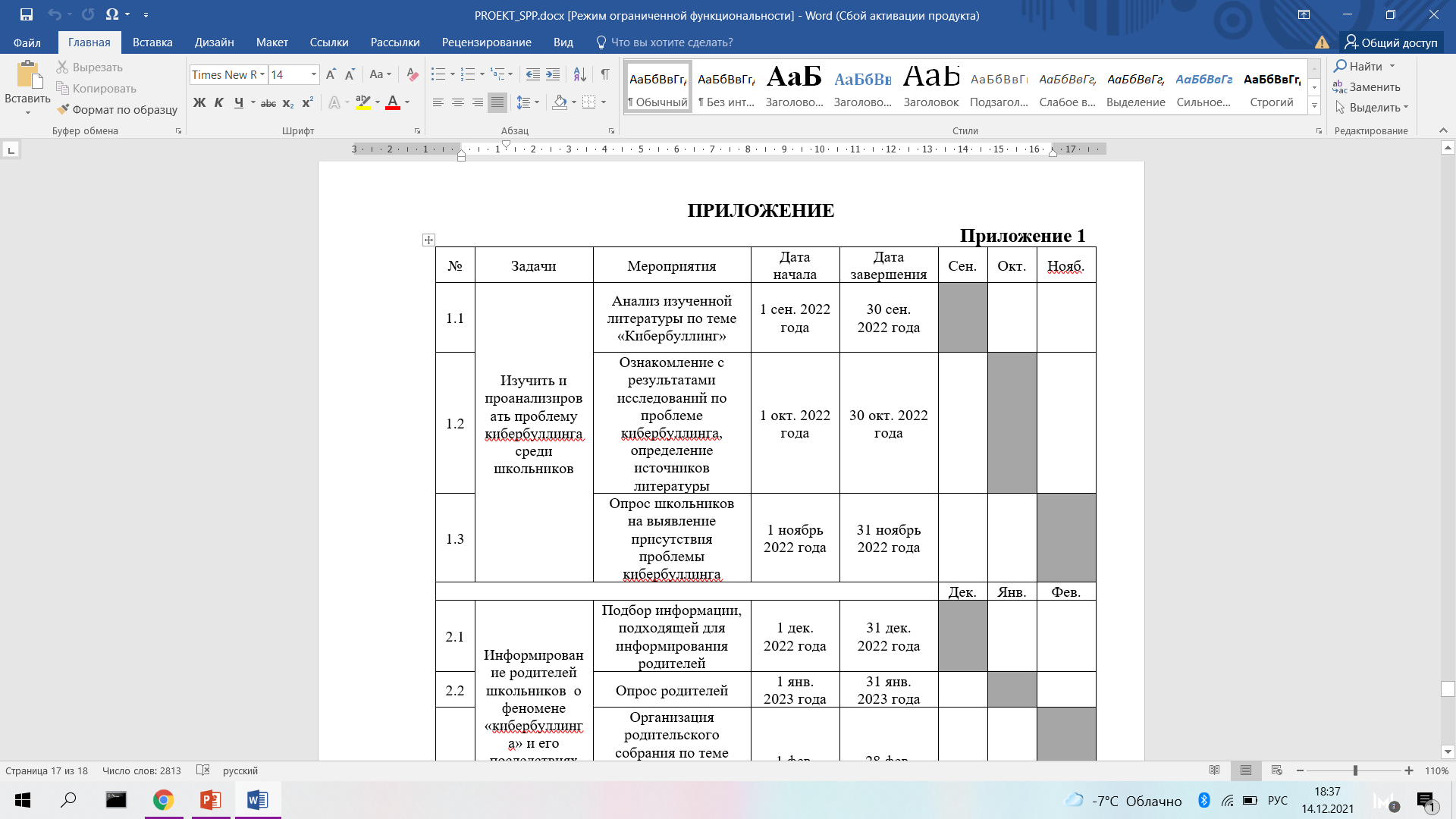 2 этап
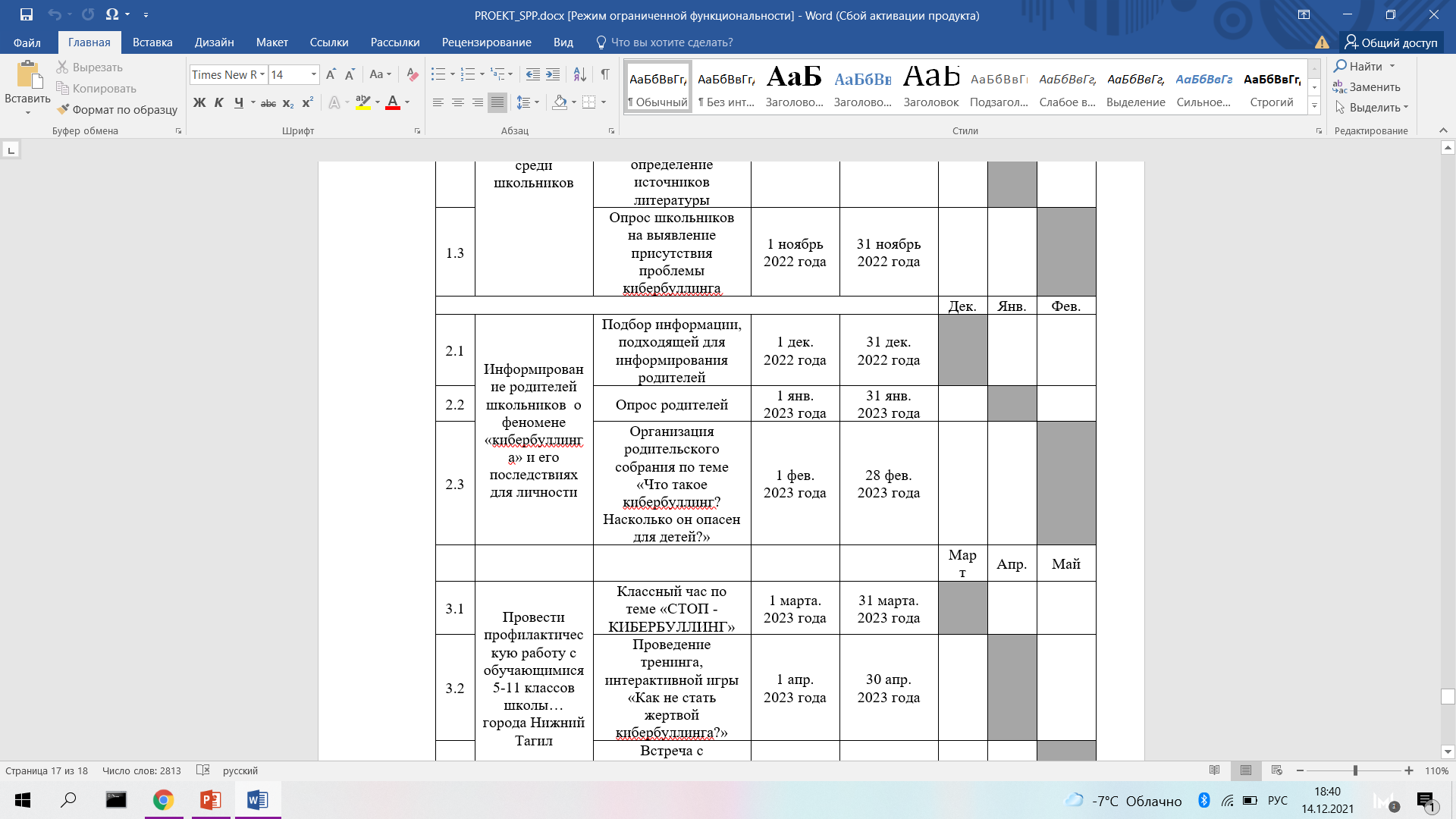 3 этап
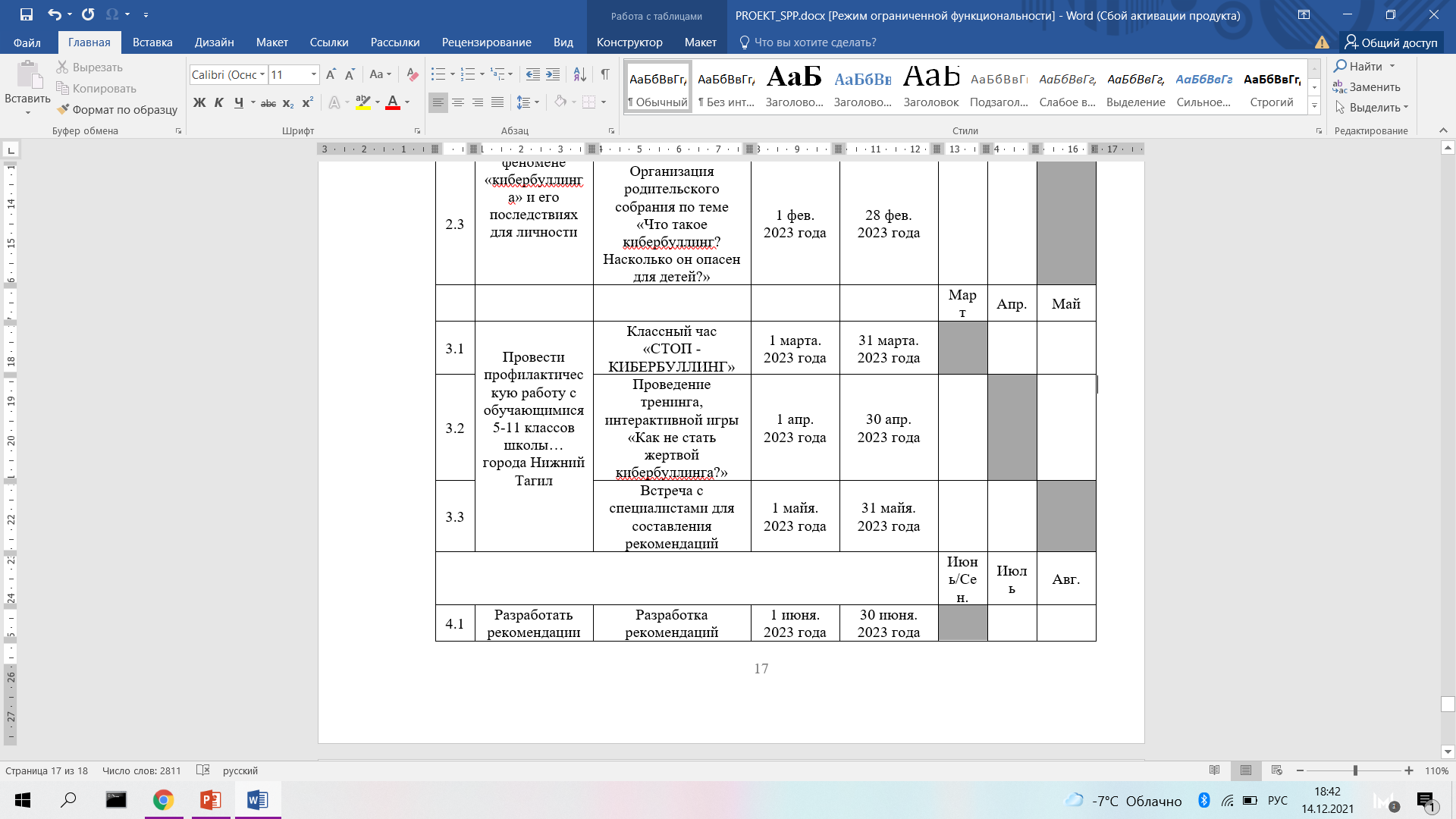 4 этап
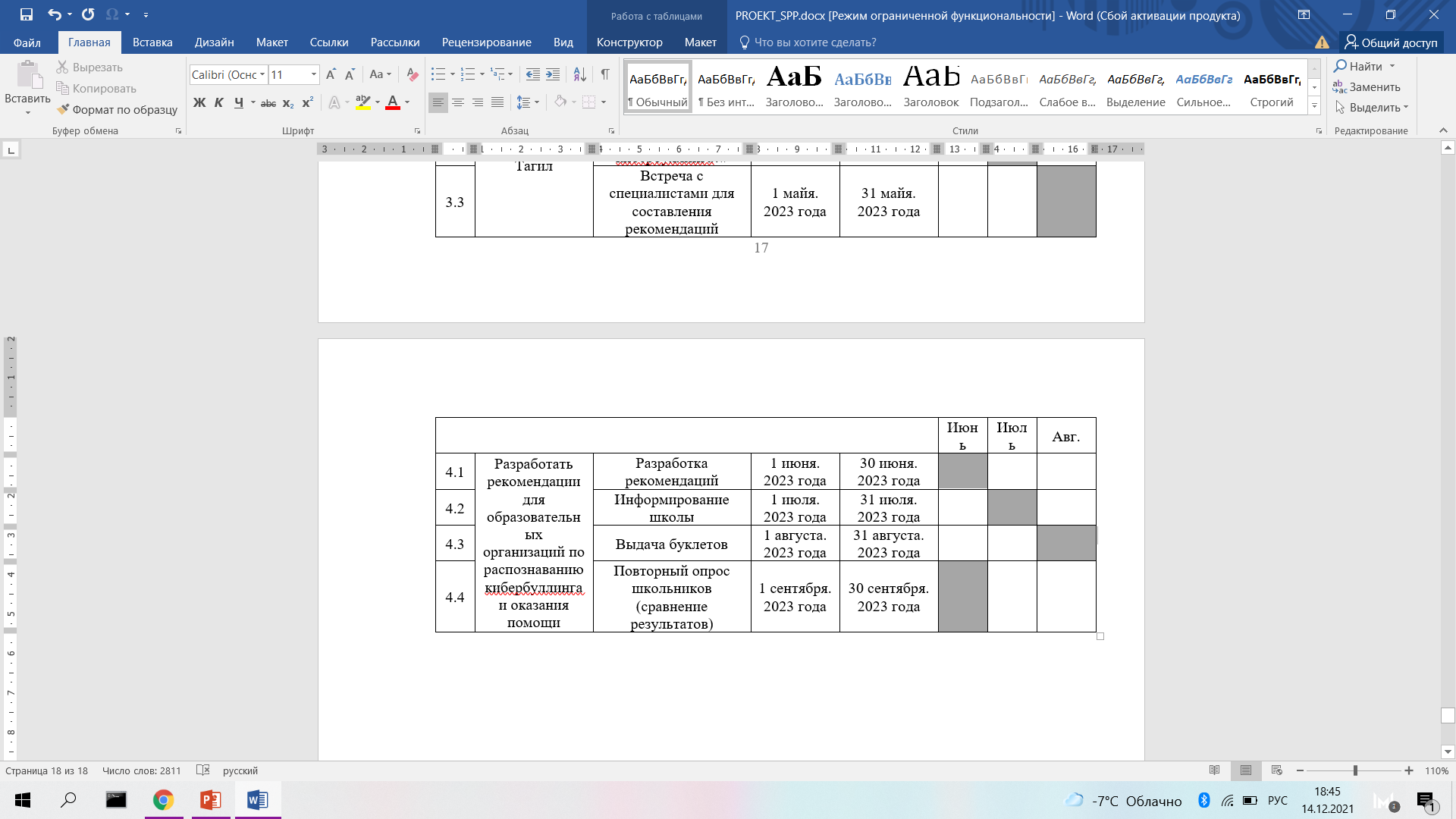 Ожидаемые изменения
Уменьшение числа подростков, ставших жертвой кибербуллинга.
Увеличение количества родителей, имеющих представление о последствиях кибербуллинга.
Прирост знаний учителей и родителей по оказанию помощи детям, ставшим жертвой кибербуллинга.
Возможные препятствия
незаинтересованность школ в принятии участия в наших мероприятиях; 
ребенок, ставший жертвой кибербуллинга или агрессором может отрицать данный факт; 
отрицание родителями проблемы кибербуллинга или нежелание узнать об этой проблеме;
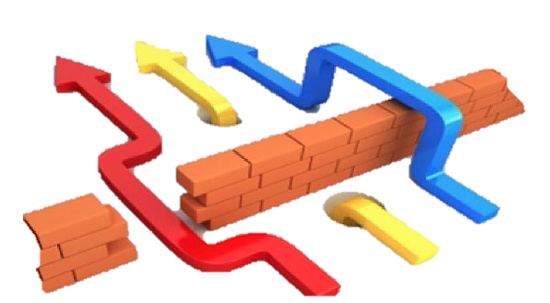 Перспективы
Использование составленных рекомендаций позволит проводить борьбу с кибербуллингом в других школах нашей области. 
Разработанные нами рекомендации, опросники могут служить основой для более крупных исследований данной проблемы.
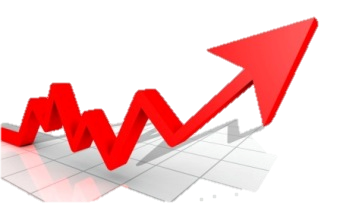 КИБЕРБУЛЛИНГ ‒ УГРОЗА СОВРЕМЕННОМУ ПОКОЛЕНИЮ
Выполнили:
Анкудинов Иван
Фалалеев Алексей